Lecture: SMT, Cache Hierarchies
Topics: SMT processors, cache access basics/examples
1
Thread-Level Parallelism
Motivation: 
 a single thread leaves a processor under-utilized 
    for most of the time
 by doubling processor area, single thread performance
    barely improves

 Strategies for thread-level parallelism:
 multiple threads share the same large processor 
    reduces under-utilization, efficient resource allocation
    Simultaneous Multi-Threading (SMT)
 each thread executes on its own mini processor 
    simple design, low interference between threads
    Chip Multi-Processing (CMP) or multi-core
2
How are Resources Shared?
Each box represents an issue slot for a functional unit. Peak thruput is 4 IPC.
Thread 1
Thread 2
Thread 3
Cycles
Thread 4
Idle
Superscalar
Fine-Grained
Multithreading
Simultaneous
Multithreading
Superscalar processor has high under-utilization – not enough work every
   cycle, especially when there is a cache miss
 Fine-grained multithreading can only issue instructions from a single thread
   in a cycle – can not find max work every cycle, but cache misses can be tolerated
 Simultaneous multithreading can issue instructions from any thread every
   cycle – has the highest probability of finding work for every issue slot
3
The Alpha 21264 Out-of-Order Implementation
Reorder Buffer (ROB)
Branch prediction
and instr fetch
Instr 1
Instr 2
Instr 3
Instr 4
Instr 5
Instr 6
Committed
Reg Map
R1P1
R2P2
Register File
P1-P64
R1  R1+R2
R2  R1+R3
BEQZ R2
R3  R1+R2
R1  R3+R2
Decode &
Rename
P33  P1+P2
P34  P33+P3
BEQZ P34
P35  P33+P34
P36  P35+P34
ALU
ALU
ALU
Speculative
Reg Map
R1P36
R2P34
Instr Fetch Queue
Results written to
regfile and tags
broadcast to IQ
Issue Queue (IQ)
4
What Resources are Shared?
Multiple threads are simultaneously active (in other words,
   a new thread can start without a context switch)

 For correctness, each thread needs its own PC, IFQ, 
   logical regs (and its own mappings from logical to phys regs)

 For performance, each thread could have its own ROB/LSQ
   (so that a stall in one thread does not stall commit in other
   threads), I-cache, branch predictor, D-cache, etc. (for low
   interference), although note that more sharing  better
   utilization of resources

 Each additional thread costs a PC, IFQ, rename tables,
   and ROB  – cheap!
5
Pipeline Structure
Private/
Shared
Front-end
I-Cache
Bpred
Front
End
Front
End
Front
End
Front
End
Private
Front-end
Rename
ROB
Execution Engine
Regs
IQ
Shared
Exec Engine
DCache
FUs
6
Resource Sharing
Thread-1
R1  R1 + R2
R3  R1 + R4
R5  R1 + R3
P65 P1 + P2
P66  P65 + P4
P67  P65 + P66
Instr Fetch
Instr Rename
Issue Queue
Instr Fetch
Instr Rename
P65 P1 + P2
P66  P65 + P4
P67  P65 + P66
P76  P33 + P34
P77  P33 + P76
P78  P77 + P35
R2  R1 + R2
R5  R1 + R2
R3  R5 + R3
P76  P33 + P34
P77  P33 + P76
P78  P77 + P35
Thread-2
Register File
FU
FU
FU
FU
7
Performance Implications of SMT
Single thread performance is likely to go down (caches,
   branch predictors, registers, etc. are shared) – this effect
   can be mitigated by trying to prioritize one thread

 While fetching instructions, thread priority can dramatically
   influence total throughput – a widely accepted heuristic
   (ICOUNT): fetch such that each thread has an equal share
   of processor resources

 With eight threads in a processor with many resources,
   SMT yields throughput improvements of roughly 2-4
8
Multi-Programmed Speedup
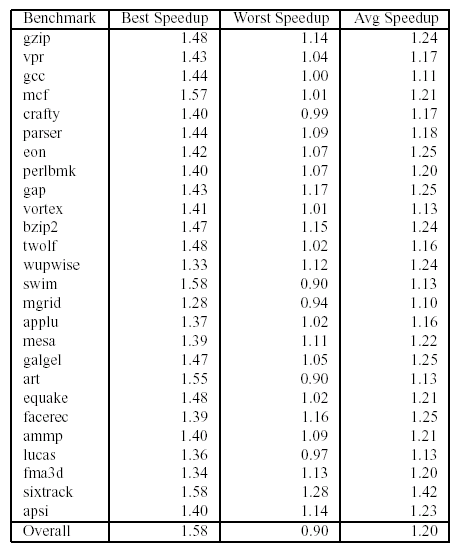 sixtrack and eon do not degrade
   their partners (small working sets?)

 swim and art degrade their
   partners (cache contention?)

 Best combination: swim & sixtrack
   worst combination: swim & art

 Static partitioning ensures low
   interference – worst slowdown
   is 0.9
9
The Cache Hierarchy
Core
L1
L2
L3
Off-chip memory
10
Problem 1
Memory access time:  Assume a program that has cache
   access times of 1-cyc (L1), 10-cyc (L2), 30-cyc (L3), and
   300-cyc (memory), and MPKIs of 20 (L1), 10 (L2), and 5 (L3).
   Should you get rid of the L3?
11
Problem 1
Memory access time:  Assume a program that has cache
   access times of 1-cyc (L1), 10-cyc (L2), 30-cyc (L3), and
   300-cyc (memory), and MPKIs of 20 (L1), 10 (L2), and 5 (L3).
   Should you get rid of the L3?

With L3: 1000 + 10x20 + 30x10 + 300x5 = 3000
Without L3: 1000 + 10x20 + 10x300 = 4200
12
13
Accessing the Cache
Byte address
101000
Offset
8-byte words
8 words: 3 index bits
Direct-mapped cache:
each address maps to
a unique address
Sets
Data array
14
The Tag Array
Byte address
101000
Tag
8-byte words
Compare
Direct-mapped cache:
each address maps to
a unique address
Tag array
Data array
15
Increasing Line Size
Byte address
A large cache line size  smaller tag array,
fewer misses because of spatial locality
10100000
32-byte cache
line size or 
block size
Tag
Offset
Tag array
Data array
16
Associativity
Byte address
Set associativity  fewer conflicts; wasted power
 because multiple data and tags are read
10100000
Tag
Way-1
Way-2
Tag array
Data array
Compare
17
Problem 2
Assume a direct-mapped cache with just 4 sets.  Assume
   that block A maps to set 0, B to 1, C to 2, D to 3, E to 0, and
   so on.  For the following access pattern, estimate the hits
   and misses:

  A B B E C C A D B F A E G C G A
18
Problem 2
Assume a direct-mapped cache with just 4 sets.  Assume
   that block A maps to set 0, B to 1, C to 2, D to 3, E to 0, and
   so on.  For the following access pattern, estimate the hits
   and misses:

  A B B E C C A D B F A E G C G A
 M MH MM H MM HM HMM M M M
19
Problem 3
Assume a 2-way set-associative cache with just 2 sets.
   Assume that block A maps to set 0, B to 1, C to 0, D to 1,
   E to 0, and so on.  For the following access pattern,
   estimate the hits and misses:

  A B B E C C A D B F A E G C G A
20
Problem 3
Assume a 2-way set-associative cache with just 2 sets.
   Assume that block A maps to set 0, B to 1, C to 0, D to 1,
   E to 0, and so on.  For the following access pattern,
   estimate the hits and misses:

  A B B E C C A D B F A E G C G A
 M MH M MH MM HM HMM M H M
21
Problem 4
64 KB 16-way set-associative data cache array with 64
   byte line sizes, assume a 40-bit address

 How many sets?

 How many index bits, offset bits, tag bits?

 How large is the tag array?
22
Problem 4
64 KB 16-way set-associative data cache array with 64
   byte line sizes, assume a 40-bit address

 How many sets?  64

 How many index bits (6), offset bits (6), tag bits (28)?

 How large is the tag array (28 Kb)?
23
Problem 5
8 KB fully-associative data cache array with 64
   byte line sizes, assume a 40-bit address

 How many sets?  How many ways?

 How many index bits, offset bits, tag bits?

 How large is the tag array?
24
Problem 5
8 KB fully-associative data cache array with 64
   byte line sizes, assume a 40-bit address

 How many sets (1) ?  How many ways (128) ?

 How many index bits (0), offset bits (6), tag bits (34) ?

 How large is the tag array (544 bytes) ?
25
Types of Cache Misses
Compulsory misses: happens the first time a memory
   word is accessed – the misses for an infinite cache

 Capacity misses: happens because the program touched
   many other words before re-touching the same word – the
   misses for a fully-associative cache

 Conflict misses: happens because two words map to the
   same location in the cache – the misses generated while
   moving from a fully-associative to a direct-mapped cache

 Sidenote: can a fully-associative cache have more misses
   than a direct-mapped cache of the same size?
26
27